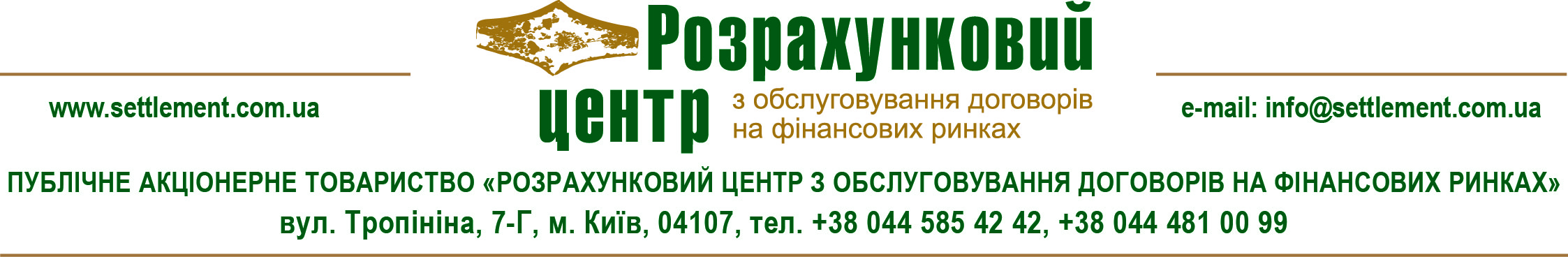 РЕПО з контролем ризиків
Київ
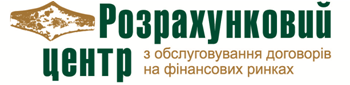 Новий продукт – послуга Розрахункового центру як особи, яка провадить клірингову діяльність
Біржові операції РЕПО, в яких Розрахунковий центр виступає Центральним контрагентом (ЦК)
ЦК отримує гарантійне забезпечення від контрагентів
ЦК гарантує своєчасне та в повному обсязі виконання умов договору РЕПО або, завдяки гарантійному забезпеченню, виплату добросовісній стороні компенсації (у вигляді штрафу), яка покриває можливі втрати, пов’язані з невиконанням перед нею зобов’язань за договором РЕПО
Особливості РЕПО з контролем ризиків
2
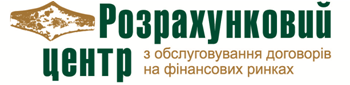 Переваги РЕПО з контролем ризиків
Єдиний контрагент для всіх учасників ринку - Центральний контрагент;

Укладання договорів без взаємних лімітів, встановлення одного ліміту на Центрального контрагента;


Мінімізація необхідних коштів та цінних паперів для розрахунків в результаті неттінгу зобов’язань/вимог за усіма договорами «РЕПО з контролем ризиків» в єдиному для всіх бірж кліринговому пулі;

Можливість «ролірування» позиції в тому числі з іншими контрагентами;

Єдиний надійний ризик-менеджмент (вимоги до учасників клірингу, гарантійне забезпечення, в подальшому створення гарантійних фондів, структура власного капіталу та професійна команда дозволяють встановити великий ліміт на операції з ЦК);

Збільшення ліквідності ринку ОВДП.
3
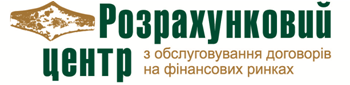 Особливості РЕПО з контролем ризиків
Договори в режимі торгів «РЕПО з контролем ризиків» укладаються на фондових біржах за стандартизованими умовами за обов’язковою участю ЦК;

РЦ акумулює гарантійне забезпечення учасників клірингу у вигляді грошових коштів та/або цінних паперів, проводить оцінку забезпечення та розраховує єдиний ліміт для укладання договорів на всіх біржах;

РЦ на початку кожного операційного дня проводить процедуру Mark-to-market для переоцінки зобов’язань та гарантійного забезпечення;

РЦ перевіряє усі зустрічні заявки та акцептує або відхиляє їх в залежності від дотримання вимог, в тому числі стосовно достатності гарантійного забезпечення та відповідності розміру дисконту (haircut);

Об 11-00, 13-00 та 15-00 РЦ проводить проміжні клірингові сесії, до яких допускаються усі зобов’язання за договорами РЕПО, дата розрахунків за якими настала та які можуть бути розраховані;

О 16-00 РЦ проводить основну клірингову сесію. В ході сесії проводяться розрахунки за усіма зобов’язаннями за договорами РЕПО, дата розрахунків за якими настала та які не були розраховані раніше, та виконуються дефолтні процедури;

За взаємною згодою сторін договір РЕПО може бути розрахований в будь-який момент до початку клірингової сесії.
4
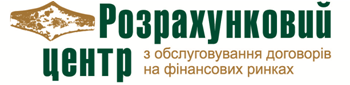 Зобов’язання в РЕПО з контролем ризиків
Брокер 2
Центральний контрагент
Брокер 1
ЦП1
Сума РЕПО
Т+0
1-а частина
ЦП1
Сума РЕПО
Брокер 1
Центральний контрагент
Брокер 2
ЦП1
Сума РЕПО + %
Т+N
2-а частина
ЦП1
Сума РЕПО + %
5
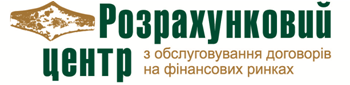 Оцінка забезпечення
Гарантійне забезпечення формується брокером в кліринговій системі на окремому рахунку з коштів та / або цінних паперів (ОВДП).

Розрахунковий центр оцінює забезпечення та розраховує значення Єдиного ліміту, в межах якого і укладаються договори РЕПО.
 
Цінні папери враховуються в Єдиному ліміті зі знижкою до їх ринкової вартості, яка враховує ринковий ризик та ризик ліквідності.

Ринковою вартістю ЦП певного випуску визнається справедлива вартість ОВДП за оцінкою НБУ, що визначена на дату оцінки забезпечення.

Ринковий ризик та ризик ліквідності враховуються при оцінці шляхом застосування коригуючого коефіцієнта (КК), визначеного НБУ для відповідного випуску ОВДП на дату оцінки забезпечення та додаткового коефіцієнта (ДКК), який встановлюється РЦ.
6
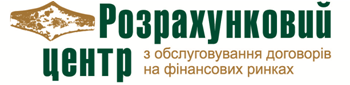 Приклад оцінки забезпечення
Контроль за достатністю забезпечення поточних та майбутніх зобов’язань учасників клірингу здійснюється шляхом контролю за використанням Єдиного ліміту.
 
Вільний ліміт = Єдиний ліміт - Заблоковано під зобов’язання
 
	Під кожну операцію РЕПО резервується (блокується) частина забезпечення, тобто зменшується вільна частина Єдиного.
7
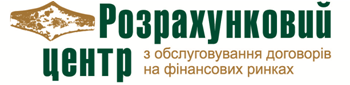 Оцінка зобов’язань та розрахунок забезпечення
Під кожне зобов’язання учасника клірингу блокується частина  єдиного ліміту.
Забезпечення під кожне зобов’язання складається з базової та додаткової частин.
Базова частина забезпечення (БЗ) розраховується на підставі суми 1-ї частини РЕПО (Сума1) та коефіцієнту обліку забов’язань (КОЗ). При чому КОЗ дорівнює розміру стандартного дисконту, який застосовується при укладанні договору РЕПО.
БЗ = Сума1 * КОЗ 
   Додаткова частина забезпечення (ДЗ) розраховується кожного дня при проведенні процедури Mark-to-market або отриманні від фондової біржі розпорядження на зміну параметрів договору РЕПО та може приймати від’ємне значення.
   Розмір додаткової частини забезпечення для кожної із сторін договору РЕПО залежіть від:
Зміни вартості цінних паперів предмету договору РЕПО;
Нарахованих відсотків за ставкою РЕПО за час з дати укладання договору;
Сплачених купонних виплат та розрахунку доходів від реінвестування купонних виплат під ставку РЕПО
8
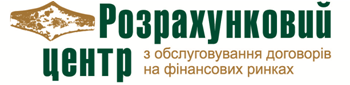 Розрахунок додаткової частини забезпечення
9
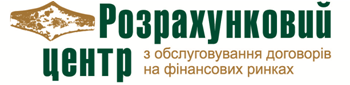 Процедура Mark-to-market
Процедура Mark-to-market проводиться з метою переоцінки розміру зобов’язань та актуалізації оцінки гарантійного забезпечення. Процедура проводиться вранці перед початком кожного операційного дня.

	В результаті процедури Mark-to-market значення Вільного ліміту може стати негативним. В цьому випадку учаснику клірингу виставляється маржинальна вимога.

	Маржинальна вимога має бути виконана до основної клірингової сесії поточного операційного дня.

	До повного виконання маржинальної вимоги учаснику клірингу встановлюється заборона на укладання договорів, які зменшують Вільний ліміт.

	В разі невиконання маржинальної вимоги проводиться «процедура примусового закриття позицій», в обсягах, що забезпечать позитивне значення Вільного ліміту.
10
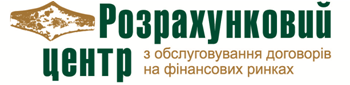 Основна клірингова сесія
Основна клірингова сесія проводиться о 16-00 за зобов’язаннями, дата виконання яких настала, але які не були виконані протягом попередніх клірингових сесій.

В ході основної клірингової сесії:
виконуються зобов'язання за договорами РЕПО, дата розрахунків за якими настала в цей день та які не були виконані раніше;

примусово припиняються зобов’язання за договорами РЕПО (неможливість виконання, невиконання маржинальної вимоги, неплатоспроможність);

проводиться списання активів із забезпечення дефолтера з розрахунку суми штрафу;

проводиться сплата РЦ штрафів добросовісним учасникам клірингу, зобов'язання яких були припинені;

проводиться перерахунок єдиного ліміту та його вільної частини.
11
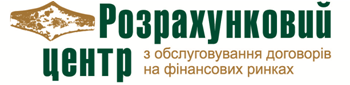 Дефолт-менеджмент
Дата розрахунків за договором
ЦК
У продавця є цінні папери?
У покупця є гроші?
ПОКУПЕЦЬ
ПРОДАВЕЦЬ
так
так
РОЗРАХУНКИ
ГРОШІ
ГРОШІ
ЦІННІ ПАПЕРИ
ЦІННІ ПАПЕРИ
так
ні
ДЕФОЛТ ПРОДАВЦЯ
ШТРАФ
ШТРАФ
ні
так
ДЕФОЛТ ПОКУПЦЯ
ШТРАФ
ШТРАФ
ні
ні
ДЕФОЛТ ОБОХ учасників
ШТРАФ
ШТРАФ
12
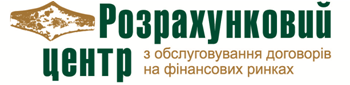 Дефолт-менеджмент
Дефолт за договором РЕПО
Зобов’язання за договором припиняються.
ЦК списує грошові кошти та/або цінні папери із забезпечення дефолтера в розмірі (за справедливою вартістю), який покриває штраф.
Добросовісний контрагент отримує від ЦК штраф. 

Невиконання маржинальної вимоги
Зобов’язання за договорами РЕПО дефолтера в розмірі достатньому для виконання маржинальної вимоги припиняються.
ЦК списує грошові кошти та/або цінні папери із забезпечення дефолтера в розмірі (за справедливою вартістю), який покриває штраф.
Добросовісні контрагенти, зобов’язання яких були припинені, отримують від ЦК штраф.

Неплатоспроможність учасника клірингу - неспроможність учасника клірингу до виконання будь-яких зобов'язань - поточних і майбутніх. Виникає в разі банкрутства, анулювання/відкликання ліцензії або інших обставин, визначених законодавством та внутрішніми документами РЦ.
Припиняються зобов’язання за всіма договорами РЕПО.
ЦК списує грошові кошти та/або цінні папери із забезпечення дефолтера в розмірі (за справедливою вартістю), який покриває штраф.
Добросовісні контрагенти, зобов’язання яких були припинені, отримують від ЦК штраф.
13
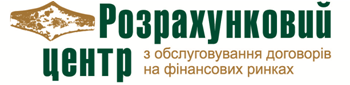 Визначення розміру штрафу
Штраф сплачується учасником клірингу щодо якого застосована процедура примусового припинення зобов'язань або ліквідаційного неттінгу. Штраф сплачується грошовими коштами або в разі їх нестачі цінними паперами за ринковою вартістю на дату сплати з гарантійного забезпечення дефолтера в наступному розмірі:
	1. В разі невиконання зобов'язань за 1-ю частиною РЕПО в дату його укладання встановлюється в розмірі базової частини забезпечення (1*БЗ), визначеної для відповідного зобов'язання.
	2. В разі невиконання зобов'язань за 2-ю частиною РЕПО дата виконання якої настала - в розмірі заблокованої суми базової та додаткової частини забезпечення під цей договір РЕПО.
	3. В разі невиконання зобов'язань за маржинальною вимогою - в розмірі заблокованої суми базової та додаткової частини забезпечення під договори РЕПО, що були припиненні для ліквідації маржинальної вимоги.
	4. В разі припинення зобов'язань при проведенні процедури ліквідаційного неттінгу - в розмірі заблокованої суми базової та додаткової частини забезпечення під договори РЕПО, що були припиненні.
	В разі якщо розрахований на поточний операційний день розмір суми забезпечення за договором РЕПО більший ніж розмір розрахований на попередній операційний день, то розмір штрафу розраховується виходячи з суми забезпечення попереднього операціного дня.
	В деяких випадках визначений розмір штрафу дефолтера-позичальника може дорівнювати нулю. В цьому випадку вважається, що він сплатив штраф шляхом передачі добросовісній стороні під час укладання РЕПО цінних паперів за ціною зменшеною на розмір дисконту.
14
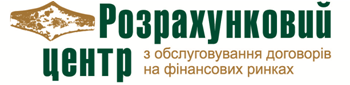 Ролірування
Завдяки участі ЦК в учасників клірингу є можливість «ролірування» позиції, в тому числі з іншими контрагентами. Тобто можна закрити поточну позицію та відкрити нову з датою виконання в майбутньому, при цьому 2-а частина РЕПО та 1-а частина нового РЕПО знеттуються в клірингу.
Кліринг Т+N
Т+N
Т+N+n
Т+0
2-а частина РЕПО1
Укладено РЕПО1 та розрахована 1-а частина
UAH
ОВДП
НЕТТО
2-а частина РЕПО2
1-а частина РЕПО2
UAH
UAH
Укладено РЕПО2
ОВДП
ОВДП
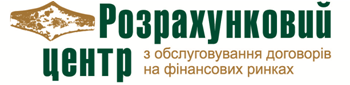 Параметри системи управління ризиками
Наступні параметри системи управління ризиками в режимі РЕПО з контролем ризиків встановлюються РЦ за погодженням з учасниками клірингу:

Максимальний строк РЕПО (на поточний час 29 календарних днів, але не більше дати що передує даті погашення облігації);

Мінімальна сума договору РЕПО (на поточний час 1 000 000 UAH);

Коефіцієнт оцінки зобов’язань (на поточний час 10% від суми більшої частини РЕПО);

Розмір дисконту (на поточний час не встановлений).

Перелік випусків ОВДП, номінованих в гривні та іноземній валюті, які приймаються в якості гарантійного забезпечення та предмету договорів РЕПО.
16